cApItAliZaTiOn
“Capitalization is the difference between helping your Uncle Jack off a horse & helping your uncle jack off a horse” –Unknown
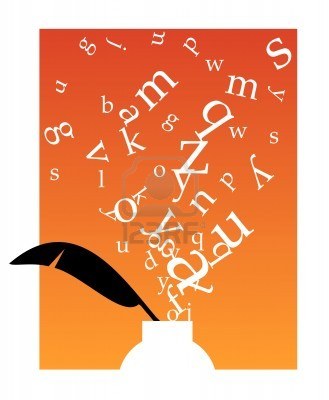 RULES to REMEMBER
Rule # 1:
Words are capitalized if they are unique persons, places, or things, or if, in a title, they are important.

Example: 
Joanne came to Ottawa, 
to visit the Supreme 
Court of Canada.
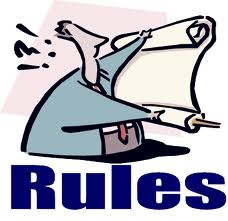 RULES to REMEMBER
Rule # 2:
All sentences begin with a capital letter.

Example: 
Staff should not chew gum or bring food or drink into the courtroom.
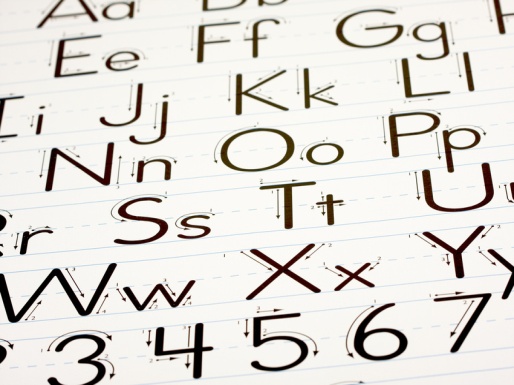 RULES to REMEMBER
Rule # 3:
All proper nouns, pronouns and proper adjectives are ALWAYS capitalized.

Example: 
I have always wanted to be a juror.
RULES to REMEMBER
Rule # 4:
Capitalize words derived from a proper noun.

Example: 
I study English and math.
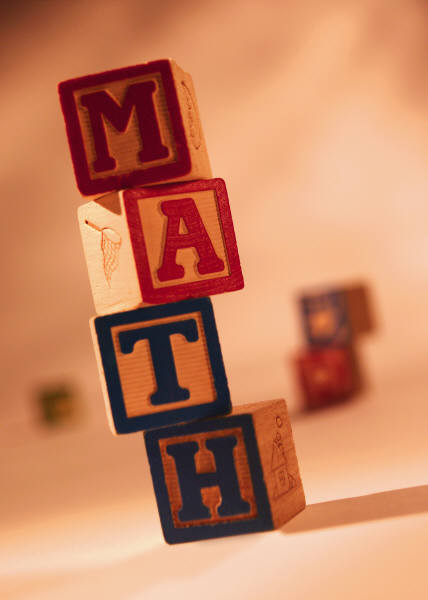 RULES to REMEMBER
Rule # 5:
Capitalize first word of a quoted sentence.

Example: 
The accused said, “I am guilty of everything”.
RULES to REMEMBER
Rule # 6:
Capitalize points of a compass only when they refer to specific regions, not as directions.

Example: 
The Supreme Court of Canada is in Eastern Ontario.
RULES to REMEMBER
Rule # 7:
Do not capitalize names of seasons, except when used in a title.

Example: 
The trial date was set for the Fall 2013.
RULES to REMEMBER
Rule # 8:
Capitalize days of the week, months and holidays.

Example: 
On Wednesday October 31st, is Halloween.
RULES to REMEMBER
Rule # 9:
Capitalize every letter in an acronym.

Example: 
L.S.U.C= The Law Society of Upper Canada
RULES to REMEMBER
Rule # 10:
Capitalize names of countries and languages.

Example: 
In Canada, we speak English.
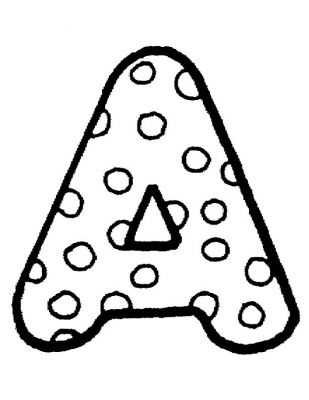 RULES to REMEMBER
Rule # 11:
Title of people are only capitalized when they are followed by someone's name.

Example: 
The Rt. Hon. Chief Justice of Canada, Beverley McLachlin, P.C.
RULES to REMEMBER
Rule # 12:
Capitalize names of documents, organizations, clubs and historical events.

Example: 
The Canadian Charter of Rights and Freedoms.
RULES to REMEMBER
Rule # 13:
Capitalize names of trademarks

Example: 
Coca Cola
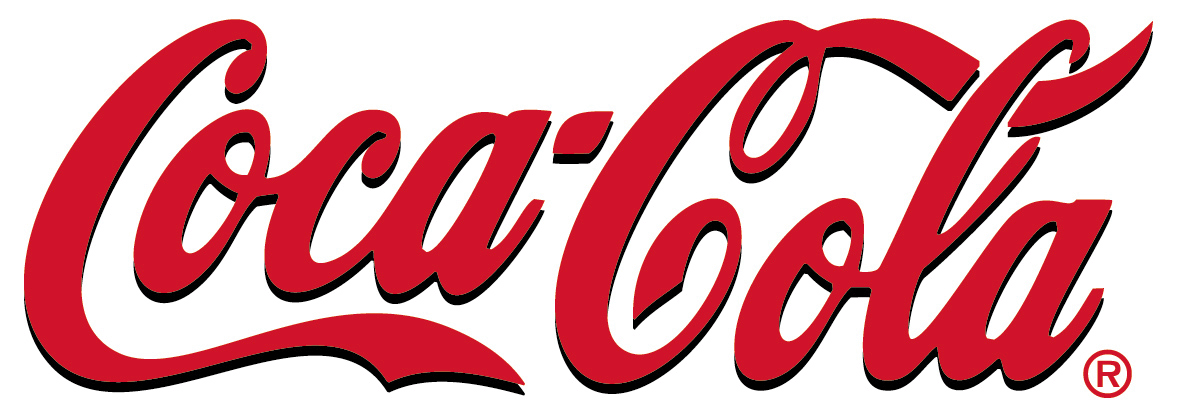 RULES to REMEMBER
Rule # 14:
Capitalize members of national, political, racial, social, civic and athletic groups.

Example: 
Americans have different laws than Canadians.
RULES to REMEMBER
Rule # 15:
Capitalize family relationships (when used as proper names)

Example: 
I went to court to support Uncle Tom.
RULES to REMEMBER
Rule # 16:
Capitalize the names of God, religious figures, and holy books.

EXCEPTION: Do NOT capitalize the non-specific use of the word “god”.

Example: 
The word “atheist” means to not believe in god.
RULES to REMEMBER
Rule # 17:
Capitalize titles preceding names, but not titles that follow names.

*Please Note : That this rule is not set in stone.  Often when people have worked hard for a title /degree they expect it to be capitalized, regardless of what rules may state.

Example: 
She worked as the assistant to President Obama.
NOT
I was able to interview Sally Shore, mayor of Ottawa
RULES to REMEMBER
Rule # 18:
Capitalize the word government when referring to the country’s government or of that of any other foreign nation.

Example: 
My mother works for the Government of Canada.
RULES to REMEMBER
Rule # 19:
Federal and Provincial courts should be capitalized when used with a definite name.

Example: 
The Supreme Court of Canada
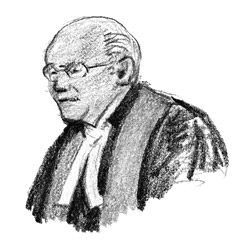 RULES to REMEBER
Rule #20
Capitalize references to numbered and lettered items with the exception of page, line, stanza, verse, size, vitamins. Some writers capitalize paragraph and some do not. Some writers capitalize roman numeral and some do not. Capitalize and abbreviate number when it comes between the reference word and the figure.

Example:
We will refer to Plaintiff’s Exhibit No. 10.
Are you reading from page 7, line 8?
MOST COMMON ERRORS
INCORRECT
CORRECT
Ann ripped the map into sections: the North, the South, and the East.
I headed West, trying to avoid traffic.
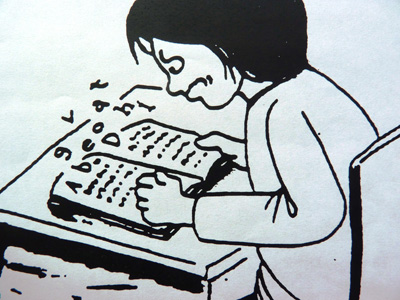 MOST COMMON ERRORS
INCORRECT
CORRECT
In the Spring of 2012 I went to Cuba.
The snow has finally melted, it’s almost Spring.
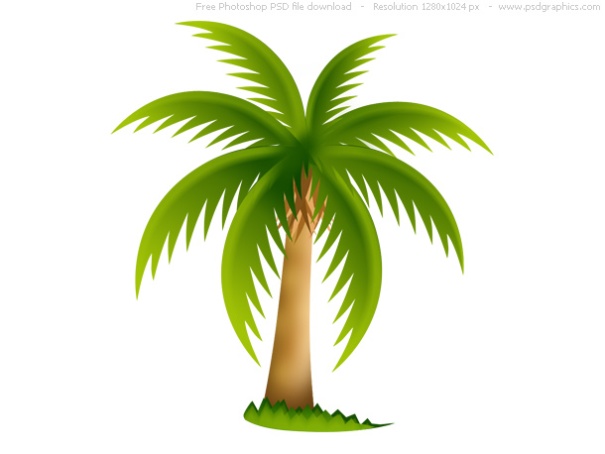 MOST COMMON ERRORS
INCORRECT
CORRECT
Although I like psychology, I took Sociology 202.
Although I like Psychology, I took Sociology 202.
MOST COMMON ERRORS
INCORRECT
CORRECT
I could always tell when Mother was annoyed with Aunt Rose.
When she was a child, my Mother shared a room with her Aunt.
The Blind Queen
Paragraph 1
Once upon a time, there was a queen.  Queen Cynthia lived in her castle in a faraway land called Shangutopia.  Shangutopia was located in Lufecaep Valley near a large river which was called Hula Hula River.  This river provided the people with fresh water, lots of fish, and large amounts of vegetables.
The Blind Queen (continued)
Paragraph 2:
One day, as the people celebrated an annual festival of hope, a rainstorm came and flooded the river.  Hula Hula overflowed and many homes were destroyed.  As a result, many of the citizens of Shangutopia died from the cold weather and lack of food.  When the water receded, the queen called for her royal horses so she could take a look at the damage.  She began in the North and inspected her entire country.  She asked, “Why are the people hungry?” Her royal advisor answered, “They don’t have any food.”  The queen was upset and confused because she had always lived in her secure castle.  She responded “Then just give them food.”
The Blind Queen (continued)
Paragraph 3:
Queen Cynthia asked, “Why are the people so thirsty?” Her royal advisor again responded, “Because there is no clean water to drink.”  The queen ignorantly snapped back, “Well! Then give them water!”
The Blind Queen (continued)
Paragraph 4:
While she was travelling, another great storm developed, and a tornado destroyed her castle.  When the queen returned to her home, she queried the crying servants, “What happened?” They explained that nothing remained; everything was in complete ruins.
The Blind Queen (continued)
Paragraph 5:
Queen Cynthia looked perplexed.  She commanded, “Well! Then make me some dinner.  I’m so hungry.”  The servants said “Your Highness, there is no food.”  The queen yelled, “Then get some food.  I have been travelling for days.  It takes a lot of energy to go around and understand how citizens are doing.  They are so lucky to have such an understanding queen.”
SOURCES
The Blue Book of Grammar and Punctuation: An Easy-To-Use Guide with Clear Rules, Real-World Examples and Reproducible Quizzes. Jane Straus; December 14, 2007.
grammarbook.com
myenglishteacher.net
Morson’s English Guide for Court Reporters, Second Edition, by Lillian I. Morson (Rule 217, page 132)
tHe eNd